BENVENUTI
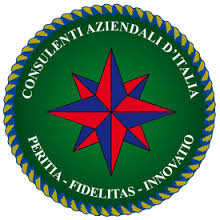 MASTER SULLE SOLUZIONI CRISI
DIVENTA RISANATORE AZIENDALE!
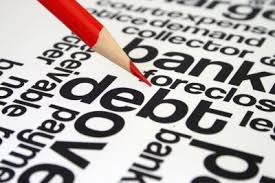 RELATORE:
PROF. SIMONE BRANCOZZI

Laurea con tesi in ‘Patologia delle aziende in crisi’
Moderatore ed Amministratore del gruppo LinkedIn ‘Soluzioni Crisi Aziendali’
Pubblicazioni edite da Amazon:
- ‘Le Crisi d’impresa: Analisi e Cause’
- ‘Previsione della Crisi Aziendale’
- ‘Prevenzione delle Crisi d’Impresa’
- ‘Il Turnaround, la soluzioni delle crisi nelle aziende in perdita’
- ‘Il Crono-programma da osservare per risolvere una crisi aziendale con l’art. 161 comma 6′
www.consulentiaziendaliditalia.it www.imprenditoreitaliano.it
3
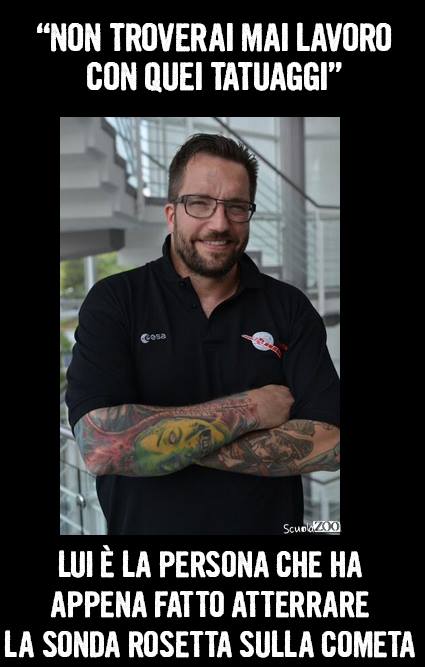 MATT TAYLOR
La sostanza vincerà sulla forma... 
via LE CRAVATTE!
www.consulentiaziendaliditalia.it www.imprenditoreitaliano.it
4
www.consulentiaziendaliditalia.it www.imprenditoreitaliano.it
5
Domanda:
Secondo voi un soggetto che vuole «mettersi in proprio» oggi quale è la prima cosa che fa per cercarsi un consulente fiscale?
www.consulentiaziendaliditalia.it www.imprenditoreitaliano.it
6
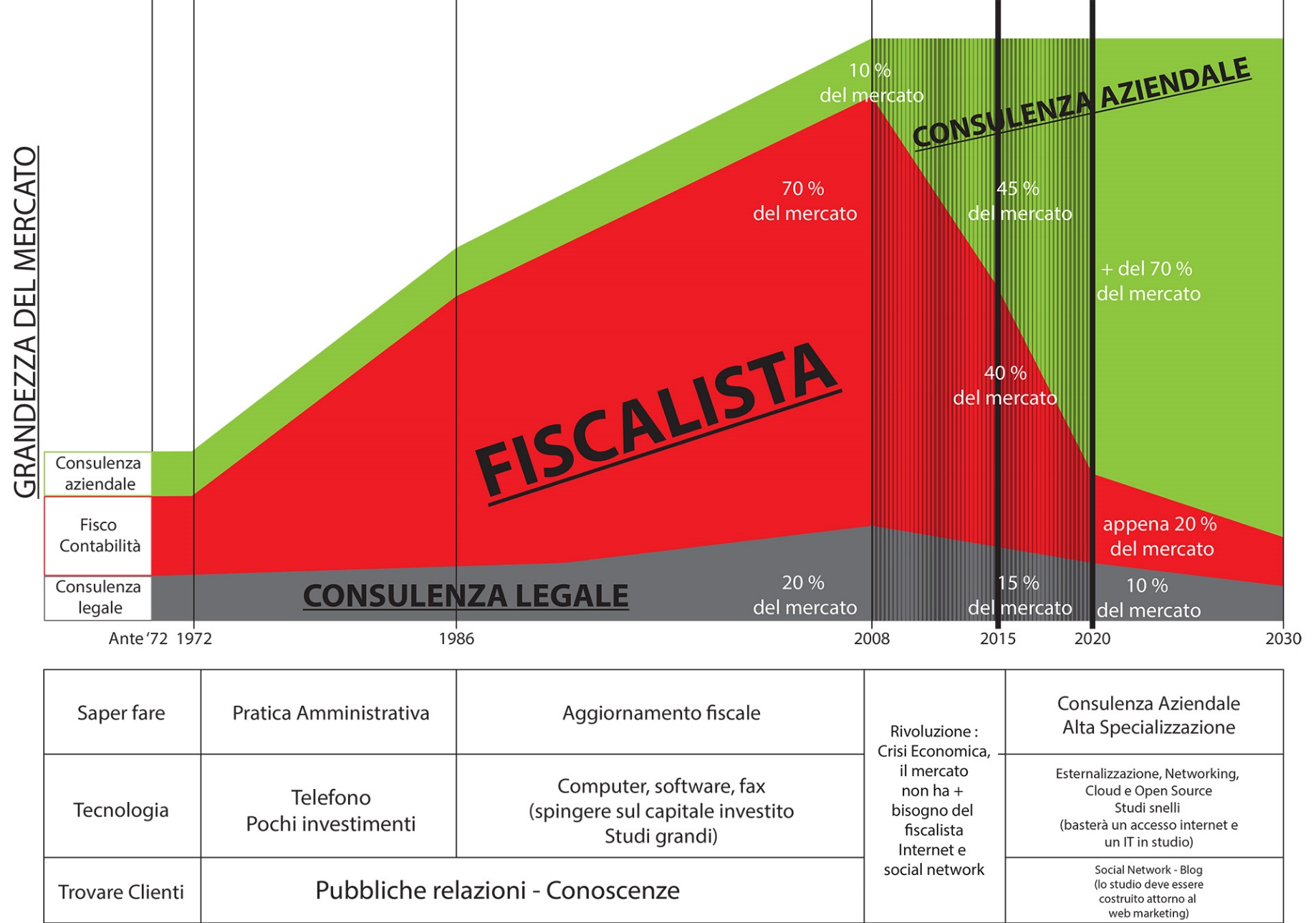 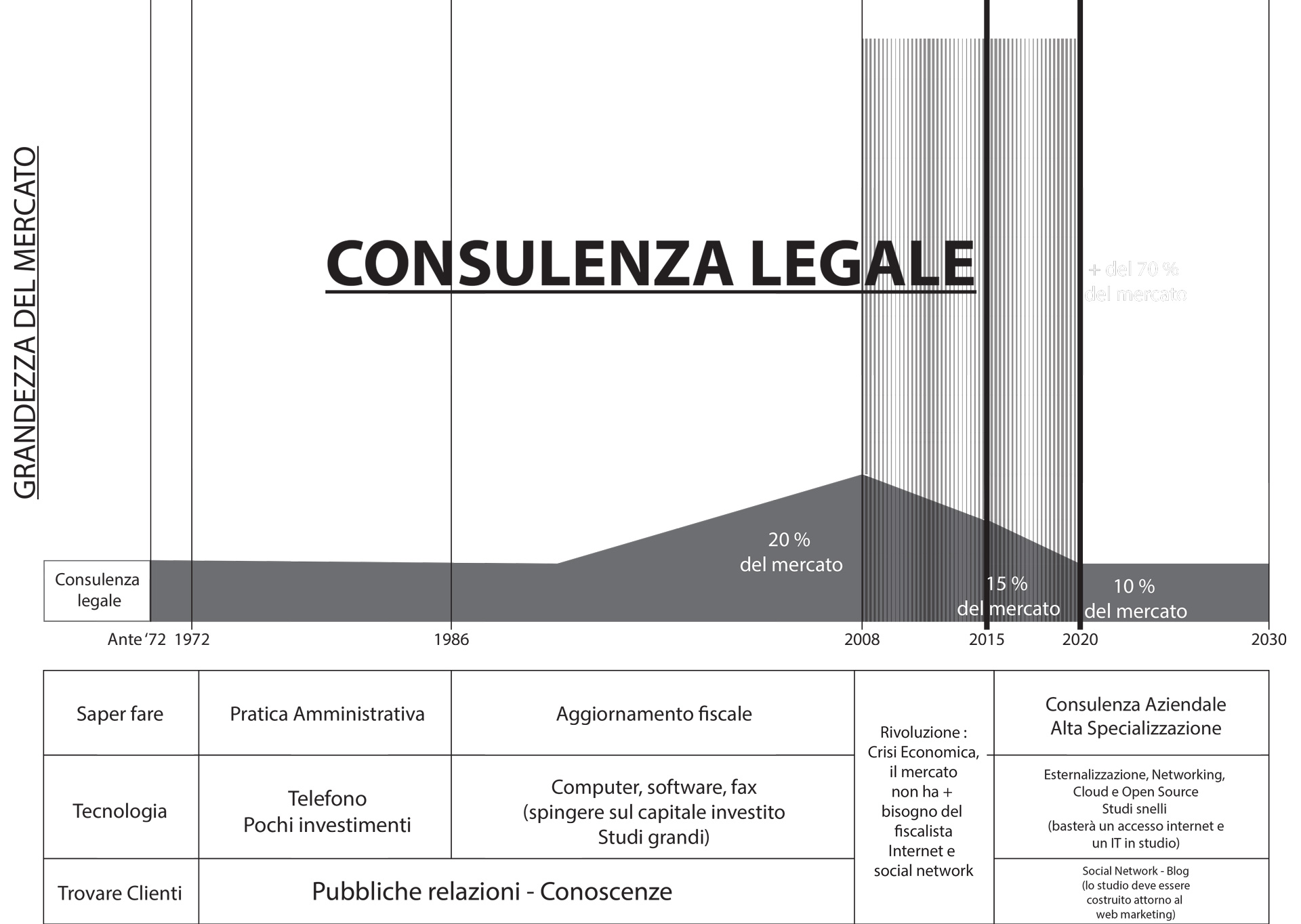 www.consulentiaziendaliditalia.it www.imprenditoreitaliano.it
8
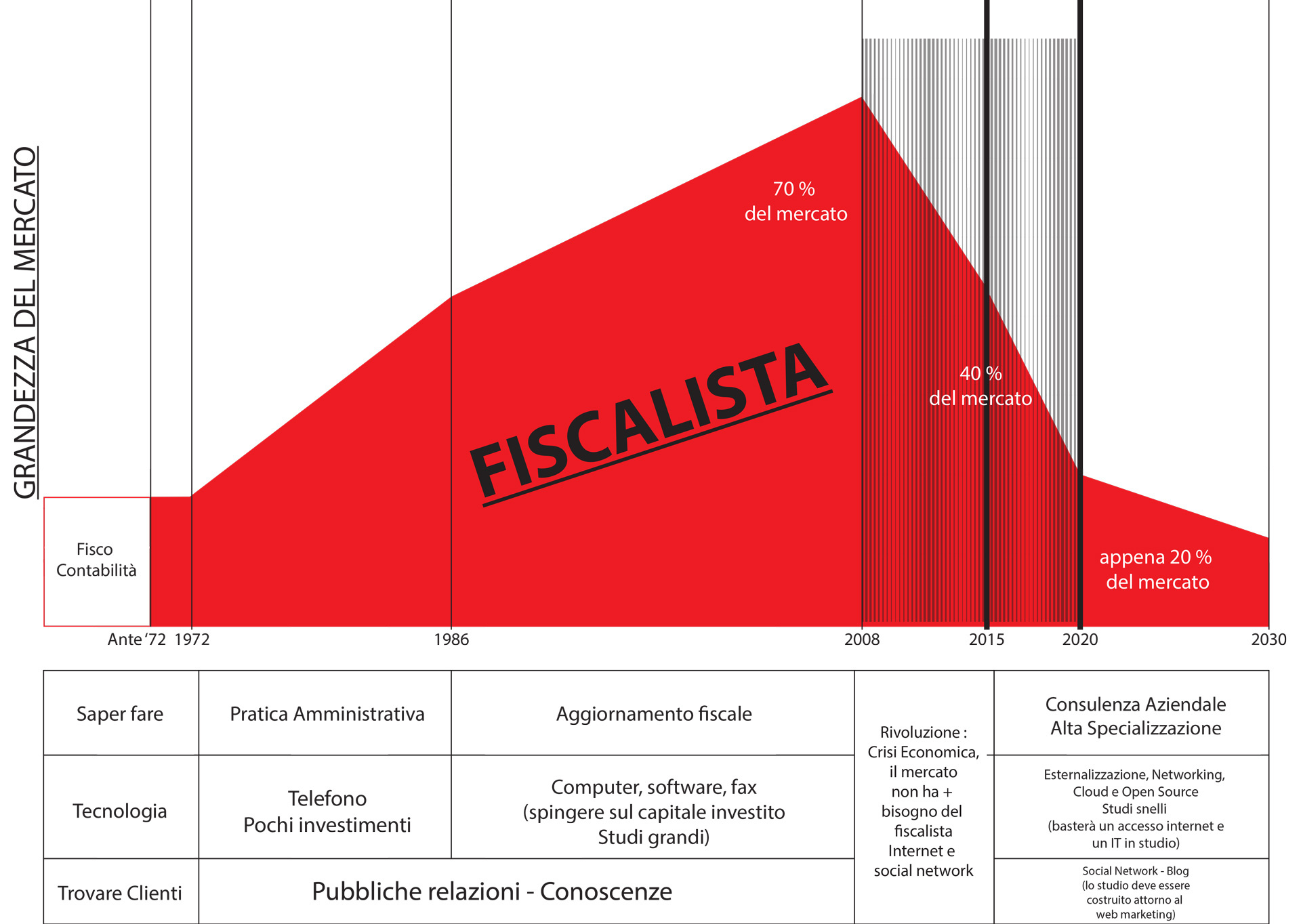 www.consulentiaziendaliditalia.it www.imprenditoreitaliano.it
9
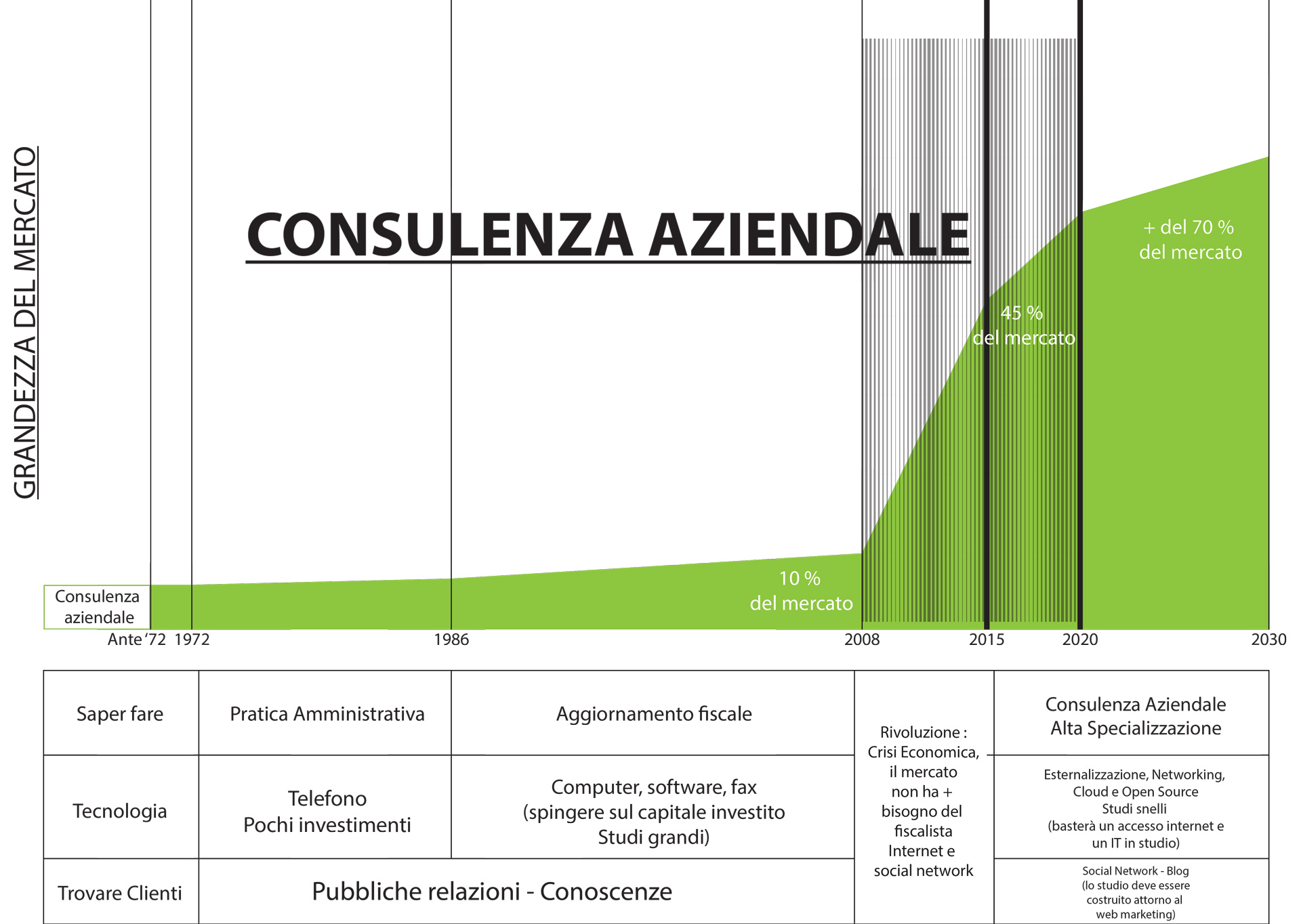 10
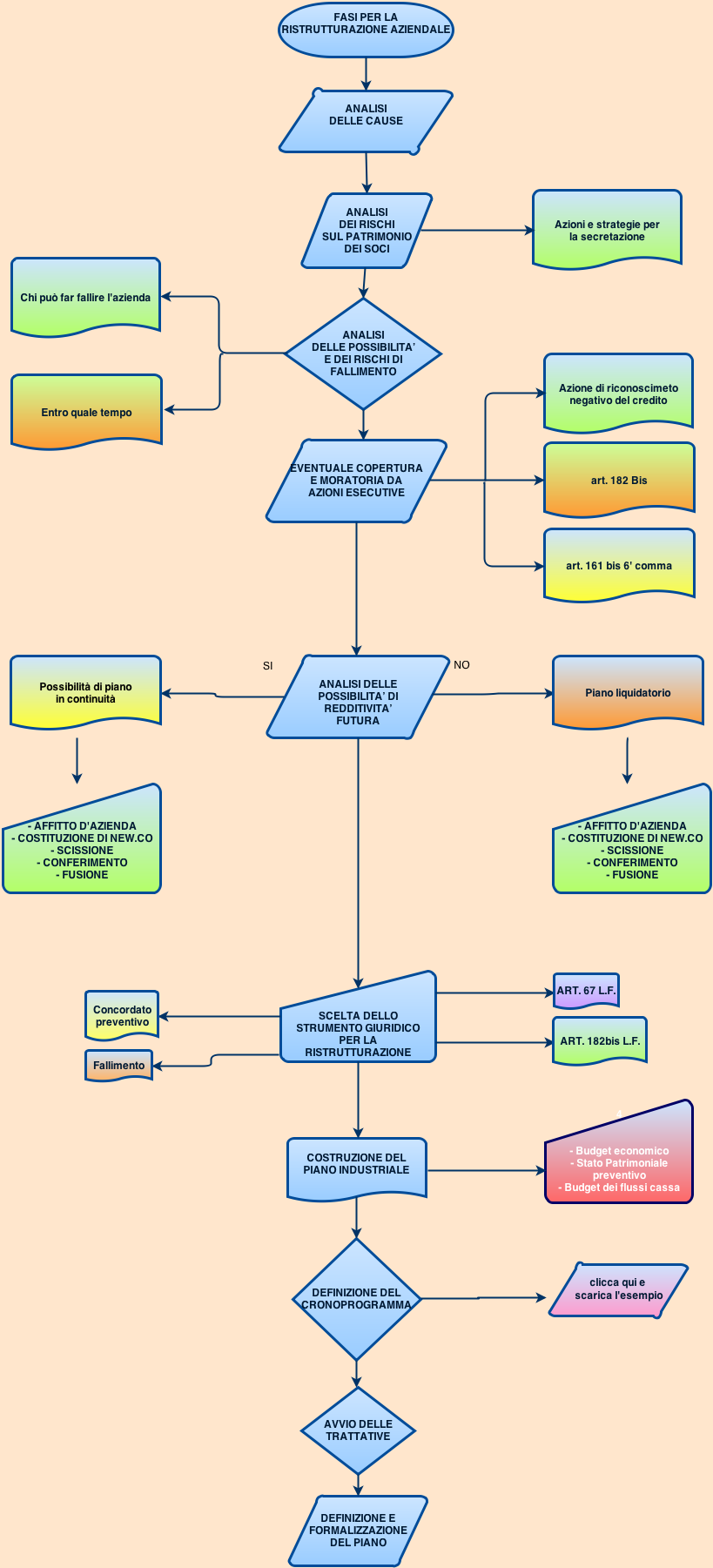 FLOW CHART
Una schematizzazione delle fasi, che compongono una ristrutturazione aziendale e che in questo Master andremo ad approfondire una ad una…
www.consulentiaziendaliditalia.it www.imprenditoreitaliano.it
11
SU 100 AZIENDE PARTITE DAL NONNO SOLO 4 ARRIVANO AI NIPOTI
GLI STUDI MONDIALI DI ECONOMIA AZIENDALE HANNO DIMOSTRATO CHE LE AZIENDE MUOINO PER

			 INCAPACITA’ DI EVOLVERSI
LA CAPACITA’ DI EVOLVERSI DIPENDE DA:
FORMAZIONE
INNOVAZIONE
CLIMA AZIENDALE
Fonti Normative che identificano lo «STATO DI CRISI»
Art. 2 legge delega 155 del 2017
c) introdurre una definizione dello stato di crisi, intesa come probabilita’ di futura insolvenza, anche tenendo conto delle elaborazioni della scienza aziendalistica, mantenendo l’attuale nozione di insolvenza di cui all’articolo 5 del regio decreto 16 marzo 1942, n. 267;
Art. 2 Decreto Attuativo 
Lo stato di difficoltà economico-finanziaria che rende PROBABILE l’insolvenza del debitore, e che per le imprese si manifesta come inadeguatezza dei flussi di cassa PROSPETTICI a far fronte regolarmente alle obbligazioni pianificate.
Art. 2086 2’ Comma (legge Brancozzi)
«L’imprenditore, che operi in forma individuale, societaria o in qualunque altra veste, ha il dovere di istituire un assetto organizzativo, amministrativo e contabile adeguato alla natura e alle dimensioni dell’impresa, anche in funzione della rilevazione tempestiva della crisi dell’impresa e della perdita della continuità aziendale, nonché di attivarsi senza indugio per l’adozione e l’attuazione di uno degli strumenti previsti dall’ordinamento per il superamento della crisi e il recupero della continuità aziendale» IL CRUSCOTTO DI CONTROLLO E’ OBBLIGATORIO
IL legislatore in maniera molto chiara ha voluto ancorare tutta la riforma della crisi d’impresa attorno ad un concetto chiarissimo:

E’ obbligo degli amministratori e dei revisori fare qualsiasi cosa per PREVENIRE LA CRISI

L’impianto normativa non è PUNITIVO ma PROATTIVO AL FINE DEL MATENIMENTO DELL’INTEGRITA’ AZIENDALE. 

L’Impianto normativo è PREMIANTE  per coloro che segnalano puntualmente LA POSSIBILITA’ DI CRISI:
	a) Scarico da responsabilità penali e civili
	b) Facilitazione nelle procedure di superamento della crisi grazie all’OCRI

NON DOVRA’ MAI PIU ACCADERE CHE DI 100 CONCORDATI 99 VADANO IN FALLIMENTO
Dalla Relazione illustrativa del Governo
“ad anticipare l’emersione della crisi intesa come strumento di sostegno, diretto in prima battuta ad una rapida analisi delle cause del malessere economico e finanziario dell’impresa, e destinato a risolversi all’occorrenza in un vero e proprio servizio di composizione assistita della crisi, funzionale ai negoziati per il raggiungimento dell’accordo con i creditori o, eventualmente, anche solo con alcuni di essi (ad esempio quelli meno conflittuali, o più strategici)”.
Dalla Relazione illustrativa del Governo
“si mira a creare un luogo d’incontro tra le contrapposte, ma non necessariamente divergenti, esigenze, del debitore e dei suoi creditori, secondo una logica di mediazione e composizione, non improvvisata e solitaria, bensì assistita da organismi professionalmente dedicati alla ricerca di una soluzione negoziata, con tutti i riflessi positivi che ne possono indirettamente derivare, anche in termini deflattivi del contenzioso civile e commerciale”
Per raggiungere tali scopi sono state apportate alcune modifiche anche al Codice civile, dirette a prevedere:
l’obbligo per l’impresa/società di istituire un assetto organizzativo, amministrativo e contabile adeguato alla natura dell’impresa anche in funzione della rilevazione tempestiva della crisi e della perdita della continuità aziendale (art. 2086 2’ comma legge Brancozzi, il cruscotto di controllo è obbligatorio per legge) dal 16/03/2019; 

l’incremento della responsabilizzazione degli amministratori Art. 378 dal 16/03/2019; 

- l’ampliamento delle ipotesi in cui nelle srl è obbligatoria la nomina dell’organo di controllo/revisore. (2477 cod.civ.) dal 16/03/2019;
Responsabilità degli amministratori Art. 378 Decreti delegati dal 16/03/2019
1) All’articolo 2476 del codice civile, dopo il quinto comma è inserito il seguente: “Gli amministratori rispondono verso i creditori sociali per l’inosservanza degli obblighi inerenti alla conservazione dell’integrità del patrimonio sociale. L’azione può essere proposta dai creditori quando il patrimonio sociale risulta insufficiente al soddisfacimento dei loro crediti. La rinunzia all’azione da parte della società non impedisce l’esercizio dell’azione da parte dei creditori sociali. La transazione può essere impugnata dai creditori sociali soltanto con l’azione revocatoria quando ne ricorrono gli estremi.”
2) All’articolo 2486 del codice civile dopo il secondo comma è aggiunto il seguente: “Quando è accertata la responsabilità degli amministratori a norma del presente articolo, e salva la prova di un diverso ammontare, il danno risarcibile si presume pari alla differenza tra il patrimonio netto alla data in cui l’amministratore è cessato dalla carica o, in caso di apertura di una procedura concorsuale, alla data di apertura di tale procedura e il patrimonio netto determinato alla data in cui si è verificata una causa di scioglimento di cui all’articolo 2484, detratti i costi sostenuti e da sostenere, secondo un criterio di normalità, dopo il verificarsi della causa di scioglimento e fino al compimento della liquidazione. Se è stata aperta una procedura concorsuale e mancano le scritture contabili o se a causa dell’irregolarità delle stesse o per altre ragioni i netti patrimoniali non possono essere determinati, il danno è liquidato in misura pari alla differenza tra attivo e passivo accertati nella procedura”.
Ecco spiegato l’abbassamento dei limiti dimensionali per la nomina del Revisore: Occorre aumentare la vigilanza per migliorare il «EARLY WARNING» l’ALLERTA PRECOCE.
ART. 2477 COD. CIV. : SINDACO E REVISIONE LEGALE DEI CONTI [SRL]:
I NUOVI TERZO E QUARTO COMMA RECITANO:
“La nomina dell’organo di controllo o del revisore è obbligatoria se la società:
è tenuta alla redazione del bilancio consolidato;
controlla una societàobbligata alla revisione legale dei con;
ha superato per due esercizi consecu:vi almeno uno dei seguen: limi:: 1) totale dell’a>vo dello stato  patrimoniale: 2 milioni di euro; 2) ricavi delle vendite e delle prestazioni: 2 milioni di euro; 3)dipenden:  occupa: in media durante l’esercizio: 10 unità.
L’obbligo di nomina dell’organo di controllo o del revisore di cui alla leCera c) del terzo comma cessa quando,
per tre esercizi consecu:vi, non è superato alcuno dei prede> limi:.”.
ADEGUAMENTO STATUTI ENTRO 9 MESI DA ENTRATA IN VIGORE (30 GIORNI DA PUBBLICAZIONE IN G.U.). 
SE LO SATTUTO GIA’ ORA NORMA LA NOMINA DEL REVISORE L’OBBLIGO E’ IMMEDIATO
Art. 14 Decreti Delegati
Gli organi di controllo societari, il revisore contabile e la società di revisione, ciascuno nell’ambito delle proprie funzioni, hanno l’obbligo di verificare che l’organo amministrativo valuti costantemente, assumendo le conseguenti idonee iniziative, se l’assetto organizzativo dell’impresa è adeguato, se sussiste l’equilibrio economico finanziario e quale è il prevedibile andamento della gestione, nonché di segnalare immediatamente allo stesso organo amministrativo l’esistenza di fondati indizi della crisi.
IL REVISORE HA TRE PRECISE PRESCIZIONI CIRCA L’OBBLIGO DI «VALUTARE L’ADEGUATEZZA DEL SISTEMA INFORMATIVO AZIENDALE»
1) Nuovo 2086 2’ comma
2) ISA e tutta la normativa collegata alla verifica dei rischi e alla adeguatezza dello SCI (Sistema di controllo Interno)
3) ISA 570 Nuovo 2086 2’ comma
OBBLIGO DA PARTE DEL REVISORE DI ANALIZZARE IL SISTEMA DI CONTROLLO INTERNO «SCI» PRIMA DELL’ASSUNZIONE DELL’INCARICO
D.Lgs. N. 58 del 1998 («TUF») introduce l’espressione «Sistema di Controllo Interno» (art. 149, comma 1, p.to c, «Doveri del collegio sindacale»);

Codice di Autodisciplina per le Società Quotate (Codice Preda) redatto dal Comitato per la Corporate Governance presso Borsa Italiana nel 1999 e successivi aggiornamenti;

D.Lgs. N. 231 del 2001 e successive integrazioni «Responsabilità amministrativa delle Società»;

 D.Lgs. N. 262 del 2005 «Tutela del Risparmio»  Principi di revisione internazionali (ISA Italia)

 Norme e Linee Guida emanate da CNDCEC e IFAC
OBBLIGO DA PARTE DEL REVISORE DI ANALIZZARE IL SISTEMA DI CONTROLLO INTERNO «SCI»
Codice di Autodisciplina ll Sistema di controllo interno e di gestione dei rischi è:
 «l’insieme delle regole, delle procedure e delle strutture organizzative volte a consentire l’identificazione, la misurazione, la gestione e il monitoraggio dei principali rischi». (art.7.P.1).

 Il SCI è l’insieme dei mezzi (persone, procedure e risorse) che hanno lo scopo di monitorare l’attività aziendale, sia preventivamente che a consuntivo per mitigare i rischi che possono ostacolare il raggiungimento degli obiettivi aziendali al fine di contribuire a
CONDURRE L’IMPRESA COERENTEMENTE CON GLI OBIETTIVI AZIENDALI FAVORENDO L’ASSUNZIONE DI DECISIONI CONSAPEVOLI PER LA:
 A)La salvaguardia del patrimonio sociale; B) L’efficacia e l’efficienza delle attività operative
ISA 570: LA CONTINUITA’ AZIENDALE
La valutazione della capacità dell’impresa di continuare ad operare come un’entità in funzionamento effettuata dalla direzione comporta una valutazione, in un dato momento, sull’esito futuro di eventi o circostanze per loro natura incerti. Ai fini di tale valutazione rilevano:

 le dimensioni e la complessità dell’impresa, la natura e le circostanze della sua attività e la misura in cui è
soggetta all’influenza di fattori esterni, sono elementi che influiscono sulla valutazione circa l’esito di eventi
o circostanze;
QUI IL BILANCIO NON CI «AZZECCA NULLA ANZI E’ FUORVIANTE PERCHE’ RIFERITO UNICAMENTE AD EVENTI PASSATI
UN SISTEMA INFORMATIVO ADEGUATO PER PREVENIRE LA PERDITA DI CONTINUITA’ AZIENDALE DEVE AVERE AL SUO INTERNO:
- ANALISI DI SCENARIO E PROCEDURA DI REVISIONE E AGGIORNAMENTO
- ANALISI S.W.O.T E PROCEDURA DI REVISIONE E AGGIORNAMENTO
- PROGRAMMAZIONE STRATEGICA CON DECLINAZIONE DEGLI OBIETTIVI DI BREVE E DI LUNGO PERIODO
- MAPPA STRATEGICA CON INDICAZIONI DELLE AZIONI, COMPATIBILI CON L S.W.O.T., NECESSARIE PER RAGGIUNGERE
- PROGRAMMAZIONE STRATEGICA CON DECLINAZIONE DEGLI OBIETTIVI DI BREVE E DI LUNGO PERIODO
- PROCEDURA DI FEDD BACK E FEED FORWARD PER IL RITARAMENTO DELLE AZIONI E DEGLI OBIETTIVI
- SISTEMA DI INDICATORI (KPI) IDONEO A MISURARE LA CAPACITA’ DELL’AZIENDA DI RAGGIUNGERE I PROPRI OBIETTIVI
ATTENZIONE:

SE IL REVISORE ACCETTA LA NOMINA E NON SI PREOCCUPA DELL’ADEGUATEZZA DEL SISTEMA INFORMATIVO (ISA, ISA 570 E ART. 2086), ANCHE FACESSE LA SEGNALAZIONE, NEL CASO DI CRISI, SAREBBE COMUNQUE CORREO, PERCHE’ CON IL SISTEMA INFORMATIVO ADEGUATO NON SI SAREBBE PERSA LA CONTINUITA’ AZIENDALE.
CIRCOSTANZA AGGRAVATA DALL’AVERE UNA DILIGENZA SUPERIORE A QUELLA DEGLI AMMINISTRATORI
IN UN’AZIENDA CHE PUR AVENDO IN BILANCIO EQUILIBRIO ECONOMICO ED EQUILIBRIO FINANZIARIO’, CIOE’ UN’AZIENDA CHE SECONDO L’ANALISI PER INDICI E SECONDO GLI INDICI DI PROSSIMA EMANAZIONE DA PARTE DEL CNDC E’ SANA MA CHE PRESENTA:

ASSENZA DI OBIETTIVI;
ASSENZA DI ANALISI DI SCENARIO;
ASSENZA DI INNOVAZIONE;
PRODOTTI IN FASE DI MATURITA’;
CLIMA AZIENDALE OSTILE;
ASSENZA DI FORMAZIONE;
CUSTUMER SATISFATION NON RILEVATA;
ASSENZA DI ATTIVITA’ DI WEB MARKETING;
IL REVISORE HA L’OBBLIGO DI SEGNALAZIONE?
IL PROBLEMA DEI PROBELMI E’:


QUALE E’ L’ESATTO MOMENTO IN CUI SORGE L’OBBLIGO DI ALLERTARE PER EVITARE LA RESPONSABILITA’ CIVILE, PENALE E SOLIDALE PER I REVISORI E GLI AMMINISTRATORI?
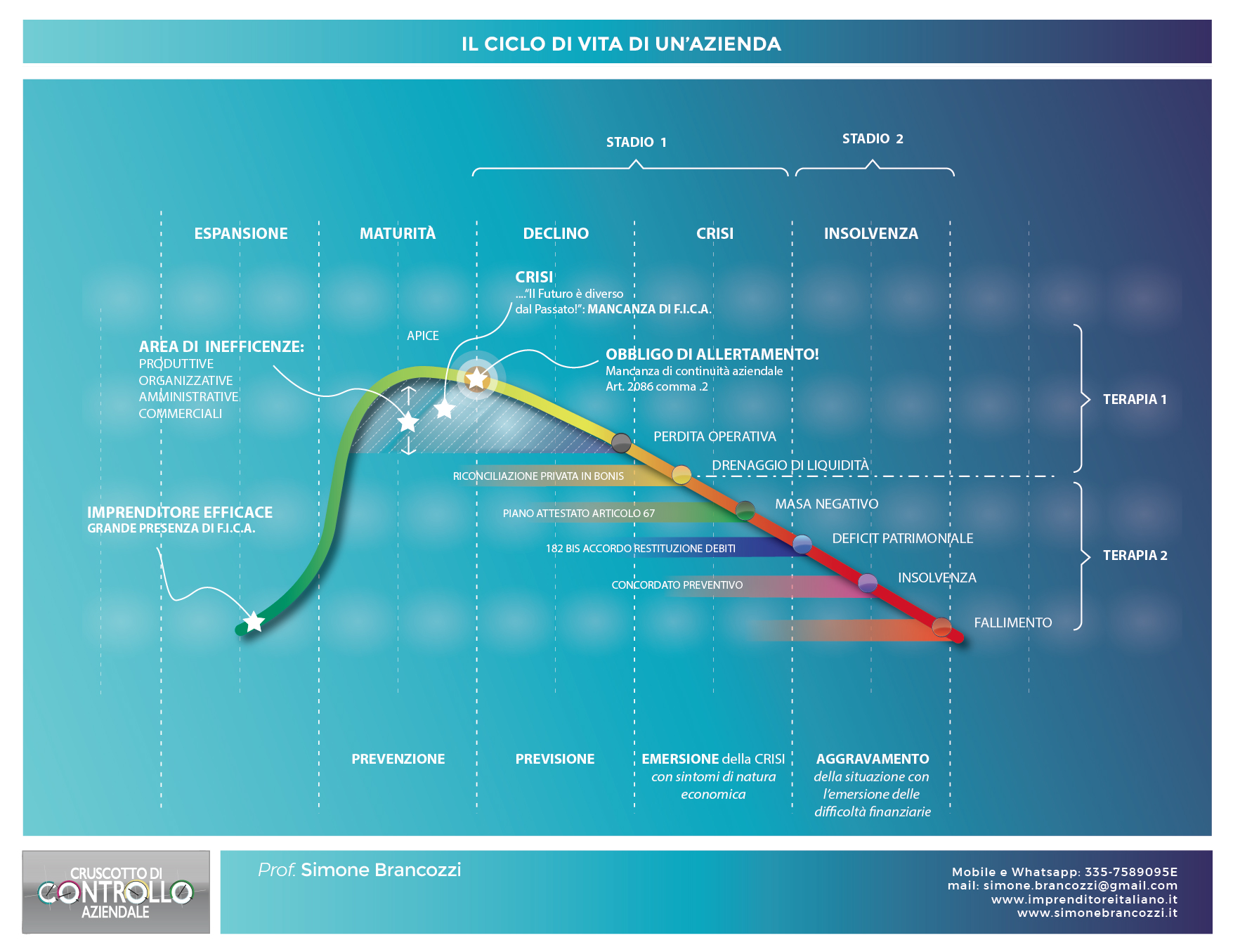 ALLERTAMENTO DA ANALISI PER INDICI
ALLERTAMENTO DA PARTE INPS E ADE
ALLERTAMENTO DA AMMINISTRATORI E REVISORI
La segnalazione all’Organismo di composizione della crisi
LA SEGNALAZIONE ALL’OCRI

LA RICORRENZA DELL’OBBLIGO
(ART. 15 CCII)  SEGNALAZIONE DA  CREDITORI  PUBBLICI  QUALIFICATI
(ART. 14 CCII)  SEGNALAZIONE  DAGLI ORGANI DI  CONTROLLO
(ARTT. 12 E 16 CCII)  ISTANZA DA PARTE  DEL DEBITORE?
SEGNALAZIONE INTERNA
SEGNALAZIONE ESTERNA
La segnalazione all’Organismo di composizione della crisi
LA RICORRENZA DELL’OBBLIGO
ISTANZA DA PARTE DEL DEBITORE?
ART. 12. C. 2: «il debitore, all’esito dell’allerta o anche prima della sua  attivazione, può accedere al procedimento di composizione assistita della crisi,  che si svolge in modo riservato e confidenziale dinanzi all’OCRI.»
ART. 12 C.3 «…la presentazione da parte del debitore dell’istanza di  composizione assistita della crisi di cui all’articolo 16 comma 1, non  costituiscono causa di risoluzione dei contratti pendenti…»

N.B. DOVREBBE TRATTARSI DI UNA FACOLTÀ, NON DI UN OBBLIGO, POSSIBILITÀ  DI ACCESSO A MISURE PREMIALI.
«Ai fini dell’applicazione delle misure premiali di cui all’articolo 25,  l’iniziativa del debitore volta a prevenire l’aggravarsi della crisi non. È  tempestiva se egli propone una domanda di accesso ad una delle procedure  regolate dal presente codice oltre il termine di sei mesi, ovvero l’istanza di  cui all’articolo 19 oltre il termine di tre mesi, a decorrere da quando si  verifica alternativamente:
a) L’esistenza di debiti per retribuzioni scaduti da almeno sessanta giorni
per un ammontare pari ad oltre la metà dell’ammontare complessivo  mensile delle retribuzioni;
L’esistenza di debiti verso fornitori scaduti da almeno centoventi giorni
per un ammontare superiore a quello dei debiti non scaduti;
Superamento, nell’ultimo bilancio approvato, o comunque per oltre tre  mesi, degli indici elaborati ai sensi dell’articolo 13, commi 2 e 3.
Su richiesta del debitore, il presidente del collegio di cui all’articolo 17 attesta  l’esistenza dei requisiti di tempestività previsti dal presente articolo»
L’articolo 13 del Nuovo Codice
COMMA 1: GLI INDICATORI GENERICI
«Costituiscono indicatori di crisi gli squilibri di carattere reddituale,  patrimoniale o finanziario, rapportati alle specifiche caratteristiche  dell’impresa e dell’attività imprenditoriale svolta dal debitore, tenuto  conto della data di costituzione e di inizio dell’attività,  rilevabili  attraverso appositi indici che diano evidenza della sostenibilità dei debiti  e per almeno i sei mesi successivi e delle prospettive di continuità  aziendale per l’esercizio in corso o, quando la durata residua  dell’esercizio al momento della valutazione è inferiore a sei mesi, per i  sei mesi successivi. A questi fini, sono indici significativi quelli che  misurano la sostenibilità degli oneri dell’indebitamento con i flussi di  cassa che l’impresa è in grado di generare e l’adeguatezza dei mezzi  propri rispetto a quelli di terzi. Costituiscono altresì indicatori di crisi  ritardi nei pagamenti reiterati e significativi, anche sulla base di quanto  previsto nell’articolo 24.»
Art. 13 c.1
L’articolo 13 del Nuovo Codice
COMMA 1: GLI INDICATORI GENERICI
GLI INDICATORI SONO DI TIPO QUANTITATIVO (REDDITUALI,  PATRIMONIALI E FINANZIARI)  L’EQUILIBRIO PRESUPPONE LA  COMPARAZIONE DI GRANDEZZE QUANTITATIVE E NON QUALITATIVE  (MENTRE OIC 9, ISA 570 SI RIFERISCONO A GRANDEZZE  QUALITATIVE)
1
A) FINANZIARI:INSOSTENIBILITÀ FINANZIARIA DEL DEBITO (CFR.  ART 2 LETT. A) CCII – «INADEGUATEZZA DEI FLUSSI DI CASSA  PROSPETTICI A FAR FRONTE REGOLARMENTE ALLE  OBBLIGAZIONI PIANIFICATE»
2
REDDITUALI:	L’EQUILIBRIO	ECONOMICO	È	PRESUPPOSTO NECESSARIO E SUFFICIENTE PER  ESCLUDERE LA CRISI?
PATRIMONIALI: PATRIMONIO NETTO NEGATIVO
L’articolo 13 del Nuovo Codice
COMMA 1: GLI INDICATORI GENERICI
MANCANZA DELLA NOZIONE DI «SQUILIBRIO»  LA SITUAZIONE DI  SQUILIBRIO VA RILEVATA ATTRAVERSO INDICI CHE EVIDENZINO LA  SOSTENIBILITÀ DEI DEBITI PER ALMENO I SEI MESI SUCCESSIVI E IL  GOING CONCERN PER L’ESERCIZIO IN CORSO.  IL SUCCESSO DELLE  MISURE DI ALLERTA DIPENDERÀ DALL’IDONEITÀ DEGLI INDICI…
3
SIGNIFICATIVITÀ DEGLI INDICI CHE MISURANO LA SOSTENIBILITÀ  DEGLI ONERI DELL’INDEBITAMENTO CON I FLUSSI DI CASSA IN  GRADO DI GENERARE E IL RAPPORTO MEZZI PROPRI/MEZZI DI  TERZI.
4
L’articolo 13 del Nuovo Codice
COMMA 1: GLI INDICATORI GENERICI
ULTERIORE	PRECISAZIONE	DEL	LEGISLATORE:  PAGAMENTI REITERATI E SIGNIFICATIVI.  RIFERIMENTO ALL’ART. 24 CCII
RITARDI	NEI
5
L’articolo 13 del Nuovo Codice
RIFERIMENTO ALL’ART. 24
«Ai fini dell’applicazione delle misure premiali di cui all’articolo 25,  l’iniziativa del debitore volta a prevenire l’aggravarsi della crisi non. È  tempestiva se egli propone una domanda di accesso ad una delle procedure  regolate dal presente codice oltre il termine di sei mesi, ovvero l’istanza di  cui all’articolo 19 oltre il termine di tre mesi, a decorrere da quando si  verifica alternativamente:
a) L’esistenza di debiti per retribuzioni scaduti da almeno sessanta giorni
Art. 24 CCII
per un ammontare pari ad oltre la metà dell’ammontare complessivo  mensile delle retribuzioni;
L’esistenza di debiti verso fornitori scaduti da almeno centoventi giorni
per un ammontare superiore a quello dei debiti non scaduti;
Superamento, nell’ultimo bilancio approvato, o comunque per oltre tre  mesi, degli indici elaborati ai sensi dell’articolo 13, commi 2 e 3.
Su richiesta del debitore, il presidente del collegio di cui all’articolo 17 attesta  l’esistenza dei requisiti di tempestività previsti dal presente articolo»
L’articolo 13 del Nuovo Codice
COMMA 2: INDICATORI ELABORATI DAL CNDCEC
Art. 13 c.2
«Il Consiglio nazionale dei dottori commercialisti ed esperti contabili,  tenuto conto delle migliori prassi nazionali ed internazionali, elabora con  cadenza almeno triennale, in riferimento ad ogni tipologia di attività  economica secondo le classificazioni I.S.T.A.T., gli indici di cui al comma 1  che, valutati unitariamente, fanno ragionevolmente presumere la  sussistenza di uno stato di crisi d’impresa. Il Consiglio nazionale dei  dottori commercialisti ed esperti contabili elabora indici specifici con  riferimento alle start-up innovative di cui al decreto – legge 24 gennaio  T4 n. 3, convertito, con modificazioni, dalla legge 24 marzo T4, n. 33, alle  società in liquidazione, alle imprese costituite da meno di due anni. Gli  indici elaborati sono approvati con decreto del Ministero dello Sviluppo  economico»
L’articolo 13 del Nuovo Codice
COMMA 2: INDICATORI ELABORATI DAL CNDCEC
IL CNDCEC DOVRÀ CONFORMARSI AGLI INDICI SIGNIFICATIVI DI CUI  AL COMMA 1.
1
IL CNDCEC DOVRÀ ELABORARE, CON CADENZA ALMENO TRIENNALE  E PER OGNI CODICE ATECO, GLI INDICI CHE, VALUTATI  UNITARIAMENTE FANNO PRESUMERE LA SUSSISTENZA DI UNA CRISI  FINO ALL’ELABORAZIONE DELLE C.D. «SOGLIE DI ALLERTA».
2
L’articolo 13 del Nuovo Codice
COMMA 2: INDICATORI ELABORATI DAL CNDCEC
CRITICITÀ
NON CI SONO INDICI CHE INTERCETTINO LA CRISI SENZA MARGINI  DI ERRORE (È POSSIBILE CHE VI SIANO FALSI POSITIVI O FALSI  NEGATIVI);
GLI INDICI NON DEVONO ESSERE SOLO SIGNIFICATIVI, MA ANCHE  VALUTABILI, ATTRAVERSO UN ITER DI TIPO COMPLY OR EXPLAIN, AI  FINI DI VERIFICARE L’IDONEITÀ SEGNALETICA ;
TALI INDICI DEVONO ESSERE SPECIFICI RISPETTO A CISASCUNA  REALTÀ AZIENDALE;
L’articolo 13 del Nuovo Codice
COMMA 3: POSSIBILITÀ DI MODIFICA DEGLI INDICI
«L’impresa che non ritenga adeguati, in considerazione delle proprie  caratteristiche, gli indici elaborati a norma del comma 2 ne specifica le  ragioni nella nota integrativa al bilancio di esercizio e indica, nella  medesima nota, gli indici idonei a far ragionevolmente presumere la  sussistenza del suo stato di crisi. Un professionista indipendente attesta  l’adeguatezza di tali indici in rapporto alla specificità dell’impresa.  L’attestazione è alleata alla nota integrativa al bilancio di esercizio e ne  costituisce parte integrante. La dichiarazione , attestata in conformità al  secondo periodo, produce effetti per l’esercizio successivo»
Art. 13 c.3
L’articolo 13 del Nuovo Codice
COMMA 3: POSSIBILITÀ DI MODIFICA DEGLI INDICI
È POSSIBILE CHE GLI INDICI SIANO INAPPLICABILI ALLA SINGOLA
REALTÀ.  POSSIBILITÀ DI SOSTITUIRE GLI INDICI ELABORATI DAL  CNDCEC (CON OPPORTUNA INFORMATIVA IN N.I.)
1
NECESSITÀ DI UN PROFESSIONISTA INDIPENDENTE CHE ATTESTI  L’ADEGUATEZZA DEI NUOVI INDICI IN RELAZIONE ALLA PECULIARE  NATURA DELL’IMPRESA.
TALE DICHIARAZIONE HA RILEVANZA PER L’ESERCIZIO SUCCESSIVO
2
La segnalazione all’Organismo di composizione della crisi
SEGNALAZIONE DAGLI ORGANI DI CONTROLLO
CHI SONO GLI OBBLIGATI?
ORGANI DI CONTROLLO SOCIETARI;
REVISORE CONTABILE;
SOCIETÀ DI REVISIONE;
1
La segnalazione all’Organismo di composizione della crisi
SEGNALAZIONE DAGLI ORGANI DI CONTROLLO
SINDACI
IN «CONTRAPPOSIZIONE» CON IL COMBINATO DISPOSTO DEGLI ART.  2407 E 2409 C.C., L’ART. 14 CCII PREVEDE DEGLI OBBLIGHI A CARICO  DEI SINDACI:
1.	VERIFICARE	CHE  COSTANTEMENTE,
L’ORGANO  ASUMENDO
AMMINISTRATIVO		VALUTI  LE	CONSEGUENTI	IDONEE
INIZIATIVE:
SE L’ASSETTO ORGANIZZATIVO È ADEGUATO;
LA SUSSISTENZA DI UN EQUILIBRIO FINANZIARIO
QUAL È IL PREVEDIBILE ANDAMENTO DELLA GESTIONE
La segnalazione all’Organismo di composizione della crisi
SEGNALAZIONE DAGLI ORGANI DI CONTROLLO
SINDACI
SEGNALARE ALL’ORGANO AMMINISTRATIVO L’ESISTENZA DI  INDIZI FONDATI SULLA CRISI;
INFORMARE SENZA INDUGIO L’OCRI SE NON SONO PERVENUTE  RISPOSTE DALL’ORGANO AMMINISTRATIVO O SE SONO  PERVENUTE RISPOSTE INADEGUATE.
N.B.: INDIZI FONDATI POSSONO ESSERE DESUNTI ANCHE ALTROVE (ES:  RICORSO COSTANTE A LINEE DI CREDITO, REVOCHE/MODIFICHE DEGLI  AFFIDAMENTI COMUNICATI EX ART. 14 CCII, OMESSI VERSAMENTI  D’IMPOSTA ECC..)
La segnalazione all’Organismo di composizione della crisi
SEGNALAZIONE DAGLI ORGANI DI CONTROLLO
REVISORI
ART. 15 D.L. 9/2010 E SUCC. MODIFICHE: «il revisore legale o la società  di revisione legale incaricati di effettuare la revisione legale dei conti:
esprimono con apposita relazione un giudizio sul bilancio di  esercizio e sul consolidato, ove redatto ed illustrano i risultati della  revisione legale;
Verificano nel corso dell’esercizio la regolare tenuta della contabilità  sociale e la corretta rilevazione dei fatti di gestione nelle scritture  contabili.»
La segnalazione all’Organismo di composizione della crisi
SEGNALAZIONE DAGLI ORGANI DI CONTROLLO
REVISORI
COME PER I SINDACI, L’ART. 14 CCII PREVEDE ULTERIORI OBLIGHI A  CARICO DEI REVISORI:
1.	VERIFICARE	CHE  COSTANTEMENTE,
L’ORGANO  ASUMENDO
AMMINISTRATIVO		VALUTI  LE	CONSEGUENTI	IDONEE
INIZIATIVE:
SE L’ASSETTO ORGANIZZATIVO È ADEGUATO;
LA SUSSISTENZA DI UN EQUILIBRIO FINANZIARIO
QUAL È IL PREVEDIBILE ANDAMENTO DELLA GESTIONE
La segnalazione all’Organismo di composizione della crisi
SEGNALAZIONE DAGLI ORGANI DI CONTROLLO
REVISORI
SEGNALARE ALL’ORGANO AMMINISTRATIVO L’ESISTENZA DI  INDIZI FONDATI SULLA CRISI;
INFORMARE SENZA INDUGIO L’OCRI SE NON SONO PERVENUTE  RISPOSTE DALL’ORGANO AMMINISTRATIVO O SE SONO  PERVENUTE RISPOSTE INADEGUATE.
N.B.: INDIZI FONDATI SORGONO DALLA VERIFICA DELLA REGOLARE  TENUTA DELLA CONTABILITÀ.
N.B.: SE VENGONO RILEVATI INDICI DI CRISI, IL REVISORE NON DEVE  PIÙ ATTENDERE LA STESURA DELLA RELAZIONE SUL BILANCIO.
La segnalazione all’Organismo di composizione della crisi
LA RICORRENZA DELL’OBBLIGO – ORGANI DI  CONTROLLO
SEGNALAZIONE DAGLI ORGANI DI CONTROLLO
«La segnalazione [all’organo amministrativo - ndr]deve essere motivata,  fatta per iscritto, a mezzo posta elettronica certificata o comunque con  mezzi che assicurino la prova dell’avvenuta ricezione, e deve contenere  la fissazione di un congruo termine, non superiore a trenta giorni, entro  il quale l’organo amministrativo deve riferire in ordine alle soluzioni  individuate e alle iniziative intraprese. In caso di omessa o inadeguata  risposta, ovvero di mancata adozione nei successivi sessanta giorni  delle misure ritenute necessarie per superare lo stato di crisi, i soggetti  di cui al comma 1 informano senza indugio l’OCRI, fornendo ogni  elemento utile per le relative determinazioni, anche in deroga al  disposto dell’articolo 2407, primo comma, del codice civile quanto  all’obbligo di riservatezza»
Art. 14 c. 2
La segnalazione all’Organismo di composizione della crisi
LA RICORRENZA DELL’OBBLIGO – ORGANI DI  CONTROLLO
QUANDO VI SONO INDIZI FONDATI DI CRISI
DOPO AVER FATTO SEGNALAZIONE ALL’ORGANO AMMINISTRATIVO

SE, DOPO 30 GG DALLA SEGNALAZIONE NON È PERVENUTA ALCUNA  RISPOSTA O SE LA RISPOSTA È INADEGUATA
OBBLIGO DI SEGNALAZIONE ALL’OCRI ENTRO 60 GG
La segnalazione all’Organismo di composizione della crisi
LA RICORRENZA DELL’OBBLIGO – CREDITORI  PUBBLICI QUALIFICATI
CHI SONO GLI OBBLIGATI?
AGENZIA DELLE ENTRATE;
INPS;
AGENZIA DELLA RISCOSSIONE;
1
SI DEVONO ATTIVARE SE:
2
L’ESPOSIZIONE DEBITORIA È DI IMPORTO RILEVANTE
La segnalazione all’Organismo di composizione della crisi
LA RICORRENZA DELL’OBBLIGO – CREDITORI  PUBBLICI QUALIFICATI
IMPORTO RILEVANTE – AdE (ART. 15 2.C. CCII lett. a))
DEBITI SCADUTI DERIVANTI DA COMUNICAZIONE LIQUIDAZIONE PERIODICA
NON INFERIORI A:
25 K SE V.A. IN DICH. ANNO
PREC. È<= 2.000.000;
50K SE V.A. IN DICH. ANNO  PREC. <= 10.000.000
100K SE V.A. IN DICH. ANNO  PREC >10.000.000
MAGGIORI O UGUALI AL 30%  DEL VOLUME  D’AFFARI DEL  MEDESIMO PERIODO
E
La segnalazione all’Organismo di composizione della crisi
LA RICORRENZA DELL’OBBLIGO – CREDITORI  PUBBLICI QUALIFICATI
IMPORTO RILEVANTE – INPS (ART. 15 2.C. lett. b)CCII)
RITARDO DI OLTRE 6 MESI NEL VERSAMENTO DEI CONTRIBUTI
IMPORTO > ALLA METÀ DI  QUELLI DOVUTI NELL’ANNO  PRECEDENTE
IMPORTO > 50.000
E
La segnalazione all’Organismo di composizione della crisi
LA RICORRENZA DELL’OBBLIGO – CREDITORI  PUBBLICI QUALIFICATI
IMPORTO RILEVANTE – RISCOSSIONE (ART. 15 2.C. lett.  c)CCII)
SOMMA DEI CREDITI AFFIDATI PER LA RISCOSSIONE (DOPO ENTRATA IN VIGORE  DEL CCII) SCADUTI DA OLTRE 90 GG
IMPRESE INDIVIDUALI:  IMPORTO > 500.000
IMPRESE COLLETTIVE:  IMPORTO > 1.000.000
La segnalazione all’Organismo di composizione della crisi
LA RICORRENZA DELL’OBBLIGO – CREDITORI  PUBBLICI QUALIFICATI
SEGNALAZIONE DI CREDITORI PUBBLICI QUALIFICATI
«Scaduto il termine dei novanta giorni di cui al comma 1 senza che il  debitore abbia dato prova di aver estinto il proprio debito o di averlo  altrimenti regolarizzato per intero con le modalità previste dalla legge o  di essere in regola con il pagamento rateale previsto dall’articolo 3-bis  del decreto legislativo 18 dicembre 1997, n. 462, o di aver presentato  istanza di composizione assistita della crisi o domanda per l’accesso ad  una procedura di regolazione della crisi e dell’insolvenza, i creditori  pubblici qualificati di cui al presente articolo procedono senza indugio  alla segnalazione all’OCRI. La segnalazione è effettuata con modalità  telematiche, definite d’intesa con Unioncamere e InfoCamere. Se il  debitore decade dalla rateazione e risultano superate le soglie di cui al  comma 2, il creditore procede senza indugio alla segnalazione all’OCRI.»
Art. 15 c. 4
La segnalazione all’Organismo di composizione della crisi
LA RICORRENZA DELL’OBBLIGO – CREDITORI  PUBBLICI QUALIFICATI
AL SUPERAMENTO DELL’IMPORTO RILEVANTE DI CUI ALL’ART. 15 C. 2  CCII

DOPO AVER AVVISATO IL DEBITORE A MEZZO PEC O RACCOMANDATA
A /R

SE, DOPO 90 GG DALLA SEGNALAZIONE I DEBITI NON SONO  REGOLARIZZATI
OBBLIGO DI SEGNALAZIONE SENZA INDUGIO ALL’OCRI
La segnalazione all’Organismo di composizione della crisi
LA SEGNALAZIONE ALL’OCRI

LE MODALITÀ OPERATIVE
CREDITORI  PUBBLICI  QUALIFICATI
ORGANI DI  CONTROLLO
DEBITORE
La segnalazione all’Organismo di composizione della crisi
LE MODALITÀ OPERATIVE
DEBITORE
SULLA	BASE	DELL’ESITO	DELL’ALLERTA	O	ANCHE	PRIMA	DELLA  STESSA;
TRAMITE ISTANZA ALL’OCRI
La segnalazione all’Organismo di composizione della crisi
LE MODALITÀ OPERATIVE
ORGANI DI CONTROLLO SOCIETARI
La segnalazione all’amministrazione deve essere:
motivata;
scritta;
Trasmessa a mezzo pec (o altri mezzi che assicurino la ricezione);
deve contenere un termine (max 30 gg) entro il quale l’amministrazione deve
dare informativa sulle soluzioni intraprese.
Sulla base della omessa risposta o inadeguata risposta da parte dell’organo  amministrazione ovvero in caso di mancata adozione - nei 60 gg successivi alla
segnalazione all’amministrazione – di misure adeguate per superare la crisi.
Dopo 60 gg: informativa senza indugio all’OCRI fornendo ogni elemento utile per
le determinazioni.
La segnalazione all’Organismo di composizione della crisi
LE MODALITÀ OPERATIVE
CREDITORI PUBBLICI QUALIFICATI
Avviso al debitore
Trasmesso a mezzo pec (o raccomandata A/R all’indirizzo che risulta  da anagrafe tributaria);
AdE (art. 15 c.3 lett. a)):  Congiuntamente alla  comunicazione di  irregolarità ex art 57-bis  DPR 633/72
INPS (art. 15 c.3 lett. B)):  Entro 60 gg dai 6 mesi di  ritardo nel versamento  dei contributi.
RISCOSSIONE (art. 15
c. 3 lett. C): entro 60  gg dalla data di
superamento delle  soglie
La segnalazione all’Organismo di composizione della crisi
LE MODALITÀ OPERATIVE
CREDITORI PUBBLICI QUALIFICATI
SE	ENTRO	90	GG	DALLA	COMUNICAZIONE	IL	DEBITORE	NON	HA  FORNITO PROVA DI AVER:
ESTINTO IL DEBITO;
REGOLARIZZATO TRAMITE RATEAZIONE
NON HA PRESENTATO ISTANZA DI REGOLAZIONE DELLA CRISI
SEGNALAZIONE ALL’OCRI CON MODALITÀ TELEMATICHE
La segnalazione all’Organismo di composizione della crisi
LE MODALITÀ OPERATIVE
CREDITORI PUBBLICI QUALIFICATI
SE DEBITORE DECADE DA RATEAZIONE E LE SOGLIE DI  SEGNALAZIONE SONO SUPERATE  SEGNALAZIONE SENZA  INDUGIO DEL CREDITORE QUALIFICATO ALL’OCRI.
N.B.
NESSUNA SEGNALAZIONE SE IL DEBITORE DOCUMENTA DI AVERE  CREDITI D’IMPOSTA NON INFERIORE AD ½ DEL DEBITO
N.B.
La segnalazione all’Organismo di composizione della crisi
LA SEGNALAZIONE ALL’OCRI

LE CONSEGUENZE PER I SOGGETTI SEGNALANTI
(ART. 15 CCII)  SEGNALAZIONE DA  CREDITORI  PUBBLICI  QUALIFICATI
(ART. 14 CCII)  SEGNALAZIONE  DAGLI ORGANI DI  CONTROLLO
La segnalazione all’Organismo di composizione della crisi
LE CONSEGUENZE PER I SOGGETTI SEGNALANTI
ORGANI DI CONTROLLO SOCIETARI
ESONERO DA RESPONSABILITÀ SOLIDALE PER I  PREGIUDIZI POSTI IN ESSERE DAGLI  AMMINISTRATORI SUCCESSIVAMENTE ALLA
SEGNALANO
SEGNALAZIONE ALL’OCRI (SOLO SE TEMPESTIVA);

LA	SEGNALAZIONE	NON	È	GIUSTA	CAUSA	DI  REVOCA.
MANCA RACCORDO CON ART 2409 C.C.  GLI ORGANI SCEGLIEREBBERO  SEGNALAZIONE ALL’OCRI E NON DENUNCIA AL TRIBUNALE?
N.B.
La segnalazione all’Organismo di composizione della crisi
LE CONSEGUENZE PER I SOGGETTI SEGNALANTI
CREDITORI PUBBLICI QUALIFICATI
AdE	E	INPS:	INEFFICACIA	DEL	TITOLO	DELLA  PRELAZIONE DEI CREDITI VANTATI;

RISCOSSIONE: INOPPONIBILITÀ DEL CREDITO PER  SPESE E ONERI DI RISCOSSIONE.
NON SEGNALANO
IL PROCEDIMENTO DI  COMPOSIZIONE ASSISTITA DELLA  CRISI
I meccanismi di allerta e le procedure di gestione della crisi
UNO SCHEMA SINTETICO (1/3)
DALLA PRIMA GIORNATA
CONCLUSIONE
ORGANI DI  CONTROLLO,  REVISIORE  CONTABILE E  SOCIETÀ DI  REVISIONE
ESISTENZA DI  INDICATORI DELLA  CRISI
I RISPOSTAA,
SEGNALA-ZIONE
NADEGUAT
OMESSA
60 GIORNI
ESTINZIONE/  REGOLARIZZAZIONE
CONCLUSIONE
CREDITORI  QUALIFICATI
SEGNALANO  ALL’ORGANO  AMMINISTRAT  IVO
DEBITI SCADUTI  OLTRE SOGLIA VERSO  CREDITORI  QUALIFICATI
90 GIORNI
NO ESTINZIONE/  REGOLARIZZAZIONE
SEGNALA  ZIONE
I meccanismi di allerta e le procedure di gestione della crisi
UNO SCHEMA SINTETICO (2/3)
DALLA PRIMA GIORNATA
ARCHIVIAZIONE
SE NON VI È CRISI  (ATT.NE CREDITI  TRIBUTARI)
AUDIZIONE  DEL DEBITORE
COMPOSIZIONE  COLLEGIO  PRESSO OCRI
SEGNALAZIONE  DELLA CRISI
NECESSARIA  COMPOSIZIONE  CRISI O ALTRA  PROCEDURA
SE VI È CRISI
SENZA INDUGIO
15 GIORNI
I meccanismi di allerta e le procedure di gestione della crisi
UNO SCHEMA SINTETICO (3/3)
DALLA PRIMA GIORNATA
ACCORDO CON I  CREDITORI
STESSI EFFETTI DI PIANO ATTESTATO  (ISCRITTO SU RICHIESTA R.I.)
AVVIO  COMPOSIZIONE  SOLO SU ISTANZA  DEBITORE
GESTIONE DELLE  TRATTATIVE
CHIUSURA  OCRI
DOMANDA ACCESSO A  PROCEDURA
RELAZIONE AGGIORNATA
MANCATO  ACCORDO CON I  CREDITORI
SU SITUAZIONE
ECONOMICA
PATRIMONIALE E
30 GIORNI
FINANZIARIA E ELENCO
CREDITORI, DIRITTI E
PRELAZIONI A CURA DI
ATTI AL PM
SE IL COLLEGIO  LO RITIENE
OCRI
CHE PUÒ
CHIEDERE
LIQUIDA-
GI ZIONE E
UDIZIAL
3 MESI SE 3 MESI +RI POSITIVI
RISCONT
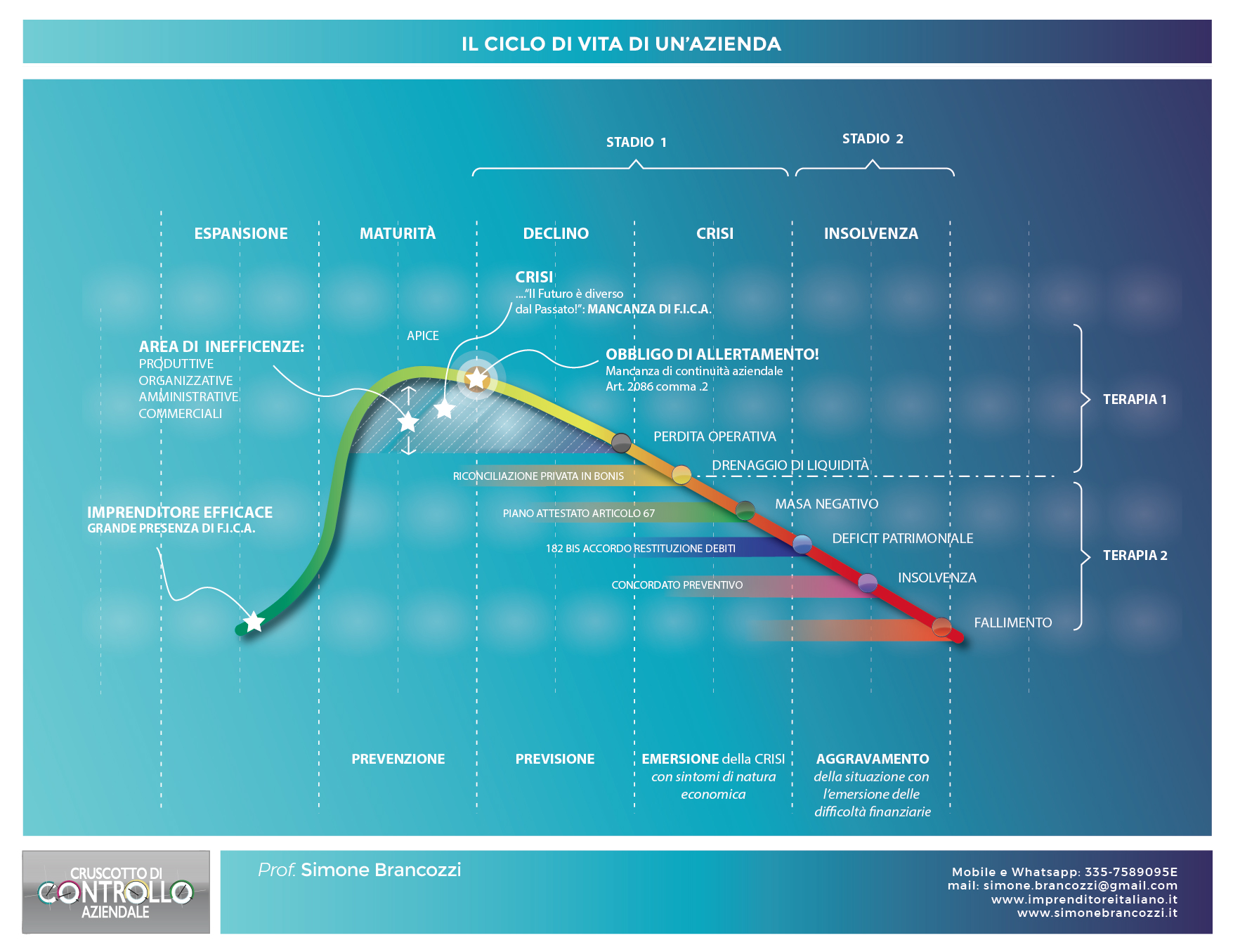 ALLERTAMENTO DA ANALISI PER INDICI
ALLERTAMENTO DA PARTE INPS E ADE
ALLERTAMENTO DA AMMINISTRATORI E REVISORI
FASE 1
FASE 1
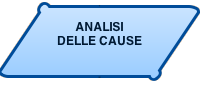 Previsione  e Prevenzione delle Crisi
71
Cause di crisi aziendali     NO

Fattori di crisi aziendali: Non esiste un solo elemento che innesca una crisi
FATTORI DI CRISI STRATEGICI PRIMARI  (PREVENZIONE)
Generati dalla incapacità di evolversi cioè dalla mancanza in azienda di Formazione Innovazione e Clima aziendale:
CARENZE DI PROGRAMMAZIONE STRATEGICA E CONTROLLO DI GESTIONE

DECADIMENTO DEI PRODOTTI

OBSOLESCENZA TECNOLOGICA

SCADENTE CLIMA AZIENDALE

IL PASSAGGIO GENERAZIONALE

DISARMONIA FAMILIARE
FATTORI SECONDARI DI CRISI
Fungono da accelleratori della crisi  (PREVISIONE):

INEFFICIENZE
	produttive
  commerciale
 amministrativa
organizzativa

SOVRACAPACITA’ PRODUTTIVA

SQUILIBRIO FINANZIARIO PATRIMONIALE (LA CASA COSTRUITA SULLA SABBIA)
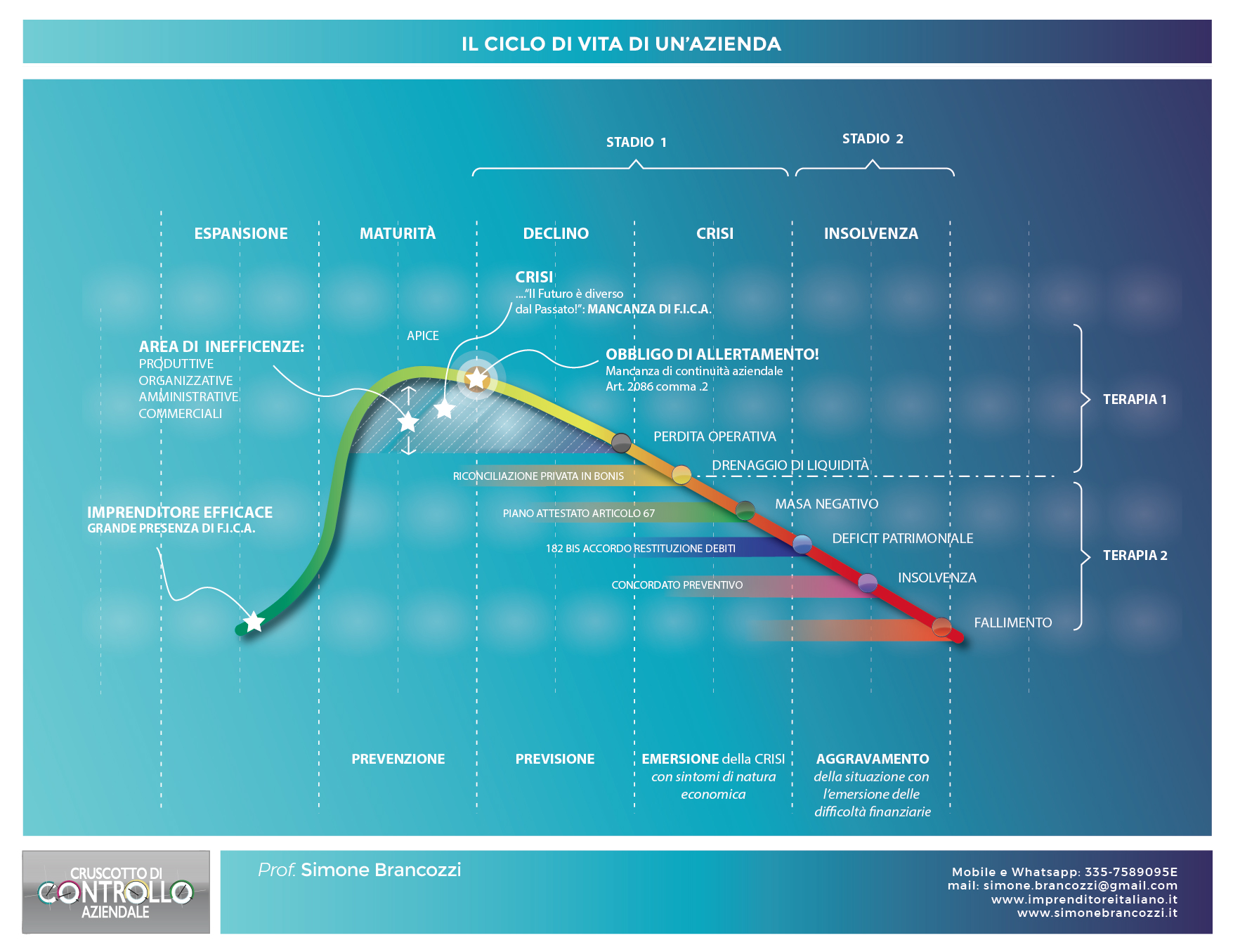 INEFFICIENZE
SQUILIBRIO FINANZIARIO
FATTORI STRATEGICI PRIMARI
La valutazione della gravità della crisi
PREVISIONE: ALLERTA SPESSIMO TARDIVO E COMUNQUE NON LEGETTIMO IL REVISORE RISCHIA PERCHE’ LA CRISI C’E’ GIA’.
PRINCIPALI METODI DI PREVISIONE
ANALISI PERINDICI
MODELLI
INTUITIVI
Iva non versta
1920 D. Brown
RATING
Debiti V/Fornitori
Z SCORE
Debiti Enti e Dipendenti
La valutazione della gravità della crisi
GLI EFFETTI DELLA CRISI: GLI SQUILIBRI AZIENDALI

LE PRINCIPALI AREE DI SQUILIBRIO
SQUILIBRIO  ECONOMICO
SQUILIBRIO  FINANZIARIO
SQUILIBRIO  PATRIMONIALE
Deficit patrimoniale
TO.CI in diminuzione
MA.S.A. Negativo
R.O.S. essiguo
La valutazione della gravità della crisi
LO SQUILIBRIO ECONOMICO
INCAPACITÀ DELL’AZIENDA A “STARE SUL MERCATO” A CONDIZIONI  ECONOMICHE SODDISFACENTI (EBITDA INSUFFICIENTE)
1
ECCESSIVA ONEROSITÀ DEGLI AMMORTAMENTI RISPETTO AI MARGINI  DI GESTIONE (EBIT INSUFFICIENTE)
2
ECCESSIVA ONEROSITÀ DEGLI ONERI FINANZIARI (REDDITO ANTE  IMPOSTE INSUFFICIENTE)
3
La valutazione della gravità della crisi
LO SQUILIBRIO FINANZIARIO
IL FLUSSO DI GESTIONE È INSUFFICIENTE. AUTOFINANZIAMENTO PROVENIENTE  DAL MANCATO RISPETTO DEI TERMINI DI PAGAMENTO.
1
GLI INVESTIMENTI DI SOSTITUZIONE E RINNOVO SONO INSUFFICIENTI E  POSTICIPATI “SINE DIE” (FLUSSO OPERATIVO NEGATIVO)
2
LA GESTIONE FINANZIARIA DEVE COMPENSARE LO SQUILIBRIO CON:
UN ECCESSIVO RICORSO AL CREDITO BANCARIO;
IL FINANZIAMENTO IMPROPRIO DALLO STATO (MANCATO PAGAMENTO DI  IMPOSTE, CONTRIBUTI E RITENUTE);
IL MANCATO PAGAMENTO DEI DIPENDENTI;
IMPOSSIBILITÀ DI REMUNERARE LA PROPRIETÀ, ANZI NECESSITÀ CONTINUA  DI INTERVENTI.
3
La valutazione della gravità della crisi
LO SQUILIBRIO PATRIMONIALE
SQUILIBRIO  ECONOMICO

SQUILIBRIO  FINANZIARIO
Riduzione del  patrimonio netto
IN ASSENZA DI  INTERVENTI DELLA  PROPRIETÀ…
Massima criticità ove la  riduzione sia al di sotto dei  minimi previste per legge
La valutazione della gravità della crisi
LE CAUSE DEL PEGGIORAMENTO DEI MARGINI  OPERATIVI
DINAMICA NEGATIVA DI MERCATO STRUTTURALE O
1
CONGIUNTURALE
IMPOSSIBILITÀ A SOSTENERE I PREZZI DI VENDITA
2
DIFFICOLTÀ AD ADEGUARE LA STRUTTURA DEI COSTI,  SOPRATTUTTO NEL BREVE PERIODO
3
INCAPACITÀ MANAGERIALE
4
La valutazione della gravità della crisi
La valutazione della gravità della crisi
STRUTTURA DEI COSTI E RESISTENZA ALLA CRISI
R
Ricavi  Costi
Break-even
CT  CT
Break-even
Punto di indifferenza
rosso-verde
CF
CF
La figura ipotizza due strategie alternative: la rossa ha, a parità di ricavi, minori costi fissi e un minore margine  di contribuzione mentre la verde ha maggiori costi fissi;
La strategie rossa ha un punto di break-even più basso della verde ma per elevati volumi genera minori margini;
In situazioni di crisi l’azienda rossa è più resistente.
Volumi di vendita
La valutazione della gravità della crisi
IL GRADO DI LEVA OPERATIVA
Una	leva	operativa	maggiore
indica una maggiore incidenza dei  costi fissi sul reddito operativo;
Poiché i costi fissi, per definizione,
Leva operativa  Margine di contribuzione
Reddito operativo
devono	essere	sostenuti
indipendentemente dal livello di  vendite, le imprese con maggiore  leva operativa sono più rischiose;
Le imprese con maggiori costi  variabili (leva operativa più  bassa) possono adeguarsi più  facilmente all’andamento della  domanda e quindi resistono di più  alla crisi;
Più elevata è la leva operativa,  però, più elevati sono i rendimenti  (ROI) una volta coperti i costi fissi
Ricavi netti
Costi variabili  operativi
= Margine di  contribuzione
Costi fissi operativi
= Reddito operativo
La valutazione della gravità della crisi
SQUILIBRI ACCETTABILI E SQUILIBRI STRUTTURALI
CASO ACCETTABILE
(Investimenti espansivi)
SQUILIBRIO STRUTTURALE
Fabbisogno  addizionale  finanziato in
modo  improprio
Ebitda
Ebitda
Var. CCC
Var. CCC
Pagamenti  da effettuare
Investimenti  necessari
Il caso accettabile mostra un’impresa con un flusso di gestione minore delle  uscite per investimenti e imposte ma è un caso accettabile se si ipotizza che gli  investimenti siano funzionali alla crescita negli anni successivi.
Lo squilibrio strutturale mostra invece un flusso di gestione molto ridotto  perché i margini sono bassi e l’investimento in CCC è elevato. Lo squilibrio che  si genera viene «finanziato» rinunciando a investimenti necessari per il futuro  e non pagando in correntezza imposte, ritenute e contributi.
Legenda
Flusso di gestione
Investimenti  Imposte/ritenute/contributi
Finanziamenti/aumenti di capitale  (netti di interessi/dividendi)
La valutazione della gravità della crisi
LA VISIONE DELLA CRISI PER LA BANCA:
gli indici nei modelli di rating
la redditività è coerente con il fatturato ed il capitale investito?  è stabile nel tempo?
Redditività
Gestione capitale  investito
la gestione del capitale investito (circolante e fisso) è efficiente  e coerente con le dimensioni aziendali?
l’ammontare del debito è coerente con le dimensioni, la  redditività e i mezzi propri aziendali?
Patrimonializzazione
Copertura degli oneri  finanziarie
le dimensioni e la redditività dell’azienda consentono di  sostenere il costo del debito?
Capacità di  autofinanziamento
i flussi di cassa coprono il servizio del debito, gli investimenti e  la remunerazione del capitale?
La valutazione della gravità della crisi
GLI INDICI DI SOSTENIBILITÀ DEL DEBITO BANCARIO
Gli	indici	appartenenti	a
Relazione tra la  struttura per  scadenza dell’attivo  e del passivo.  Dovrebbe superare  l’unità.
Misura la capacità  dei margini  economici di  coprire gli oneri  finanziari.  Dovrebbe essere  maggiore di 3-4.
queste due famiglie hanno  l ’ obiettivo di evidenziare  situazioni di squilibrio tra  l’indebitamento e:
la dinamica dei flussi che  dovranno servire il debito;
l’ammontare di capitale di
rischio
Attivo a breve  Passivo a breve
Ebitda (Ebit)  Oneri finanziari
a	disposizione
dell’impresa;
Gli indici di liquidità  misurano eventuali squilibri  tra gli impegni che
diventeranno esigibili entro  l’anno e la trasformazione  dell’attivo in liquidità nello  stesso periodo.
PFN
PFN
PN
Ebitda
Misura quante unità  di debito vengono  impiegate ogni unità  di capitale di rischio.  Se è maggiore di 4-5  volte suscita  attenzione.
Indica quanti Ebitda  servono (in anni) per  rimborsare tutto il  debito. La soglia di  attenzione è pari a 5.
La valutazione della gravità della crisi
IL PROBLEMA DEI PROBLEMI: TUTTE LE ATTIVITA’ DI PREVISIONE SONO FALSATE DALLE      W.D.O.
1
SOVRASTIMA DELLE RIMANENZE
SOTTOSTIMA DEGLI AMMORTAMENTI
2
SOVRASTIMA DEI CREDITI
3
SOTTOSTIMA DEI FONDI RISCHI
4
87